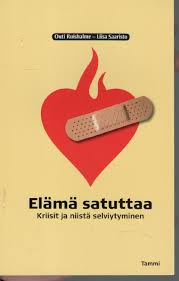 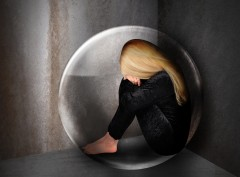 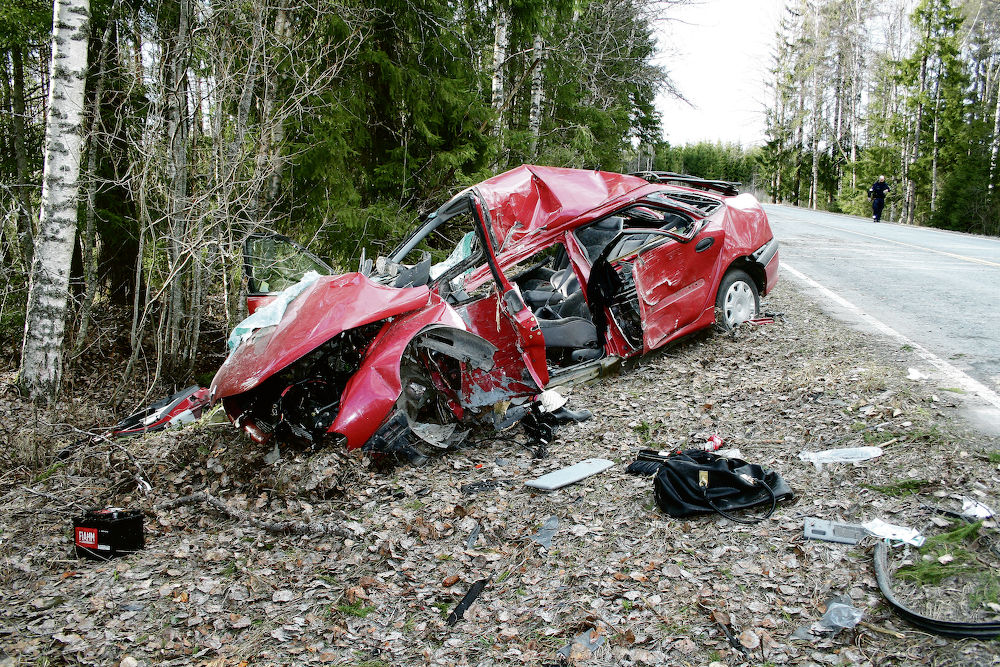 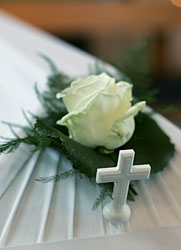 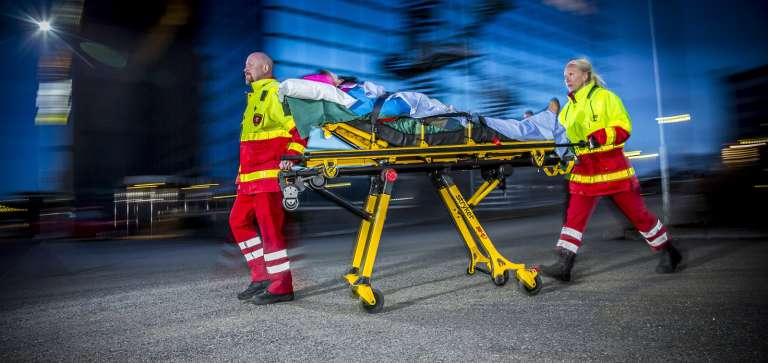 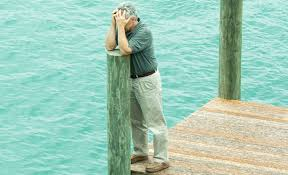 ”Kriisi ei ole sairautta, josta tulee parantua, vaan elämää, joka on elettävä.”
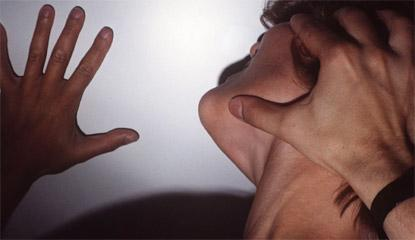 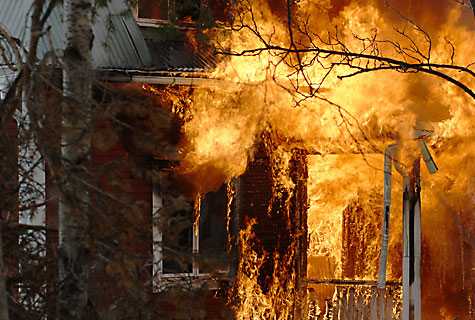 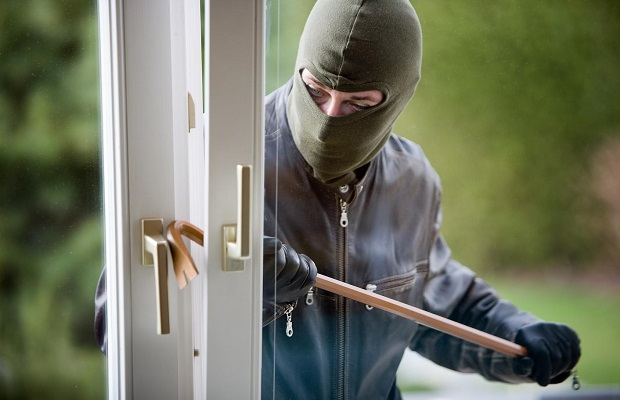 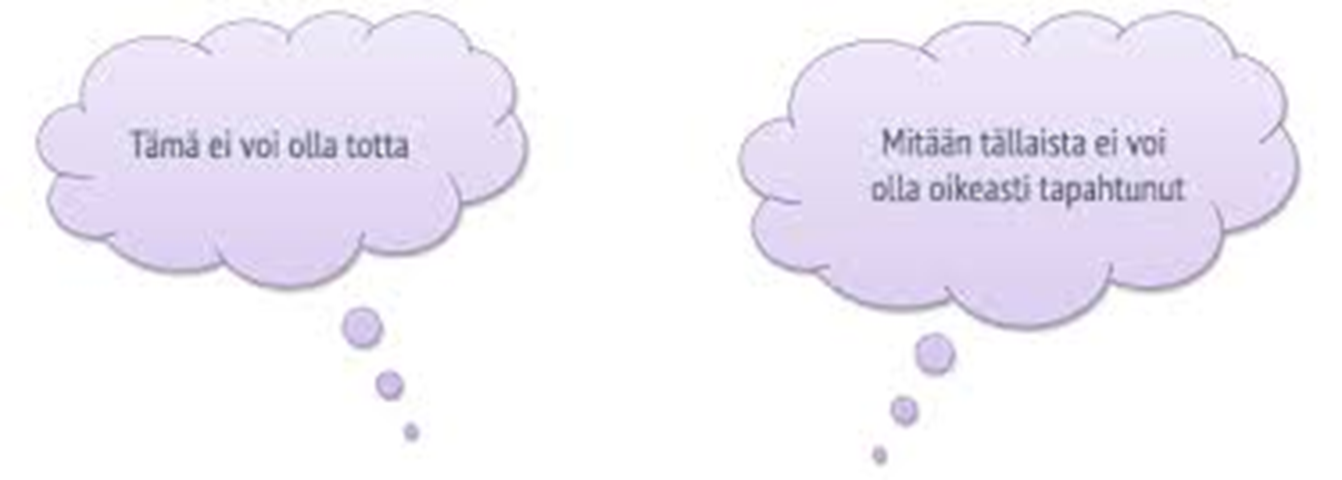 Sokkivaihe
Mielen ja kehon reaktio
Interventio
Järkytys, epäusko, kieltäminen
Epätodellinen, ulkopuolinen olo, ajantaju katoaa
Paniikki, hysteria >< lamautuminen
Toimintakyky (stressihormonit) tallella, tunteet puuttuu
Flashbackeja tapahtumasta

Suojareaktio; suojaa tiedolta, jota ei vielä pysty vastaanottamaan
Tietoa ja vaikutelmia talletetaan muistiin
Psyykkinen ensiapu: 
Älä jätä yksin > suojaa, turvaa
Rauhoittava turvallinen ilmapiiri
Myötäeläminen, huolenpito; läsnäolo, katse, kosketus
Kuuntele, anna uhrin puhua
Auttaja rajoittaa omia tunteitaan ja mielipiteitään - ei tyhjiä sanoja ja liiallisia lupauksia
Totuudenmukainen vastaaminen kysymyksiin >< älä avaudu medialle
Reaktioiden hyväksyminen
Kriisiapu, kriisipuhelin
Psykologinen jälkipuinti; debriefing
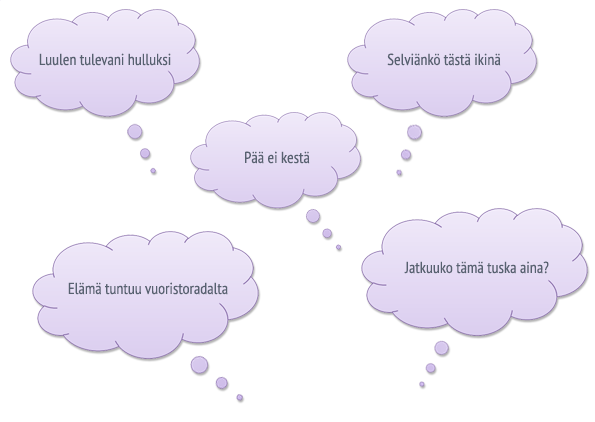 Reaktiovaihe
Interventio
Mielen ja kehon reaktio
Voimakkaat tunnereaktiot, syyttäminen >< syyllisyys  tunnekirjo laajenee
Flachbackit, painajaiset - tilanteen jatkuva ajattelu
Kehon reaktiot – uupumus, vapina, sydänoireet, pahoinvointi, ruokahaluttomuus, univaikeudet…

Tapahtuman järkyttävyys työntyy tajuntaan ja sen merkitys tiedostetaan
Sosiaalinen verkosto tärkeä
Läsnäolo ja kuuntelu, tunteiden hyväksyntä – kokemuksen käsittely vähitellen
Apu ja hoiva arkeen
Ulkopuolinen asiantuntija-apu, ryhmämuotoinen psykologinen läpikäynti - kriisiryhmä
”Miten selviän”?
Työstämis- ja käsittelyvaihe
Interventio
Mielen ja kehon reaktio
Muisti- ja keskittymisvaikeudet
Haastavien tunteiden työstäminen vie voimia
Puhumisen tarve vähenee
Fyysiset oireet vähenevät
Tarve olla yksin, vetäytyminen sosiaalisista suhteista ”fyysisesti läsnä, henkisesti poissaoleva” – eristäytymistä, ärtymistä
Parempia ja huonompia päiviä

Tiedostetaan tapahtuman aiheuttamat muutokset ja menetykset > asteittainen sopeutuminen
Tulevaisuutta ei vielä jaksa pohtia
Surutyö
Toipumisprosessi hidastuu
Läpityöskentely, etäisyyden luominen, itsenäisiä selviytymiskeinoja
Luopuminen, surutyö
Muistelu, rituaalit > muistot
Auttajakin voi ilmaista tunteitaan
Vertaistuki, kriisi- ja traumaterapia, ammatillinen psykoterapia
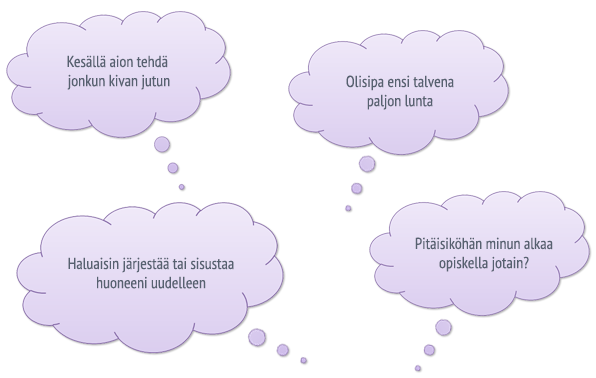 Uudelleen suuntautumisvaihe
Mielen ja kehon reaktio
Interventio
Ei mielessä jatkuvasti – ajatuksia ilman pelkoa ja ahdistusta
Kehon reaktiot normalisoituvat
Suru käydään läpi monta kertaa
”Elämä kantaa”; tapahtuma osaksi omaa elämäntarinaa - sopeutuminen, luottamus elämään
Tunteita käytettävissä muuhunkin, ajatuksia suunnataan tulevaisuuteen
Elämänilo ja uusien voimavarojen löytäminen
Tulevaisuudesta keskustelu vasta, kun henkilö on siihen valmis
Jatketaan apua ja tukea riittävän kauan
Rohkaisu
Vertaisryhmä
Kuntoutuskurssi
Kriisi-psykiatrinen ja –psykologinen erityisasiantuntemus
Psyykkinen trauma
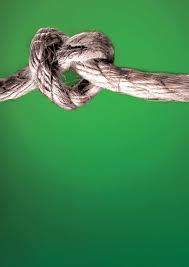 Suojaava mekanismi >< pitkittyessään haitallinen
Kun käsittelyprosessi häiriintyy  ei parane itsestään 
”Kuin aika olisi pysähtynyt” ; kokemus toistuu:
tunteissa ja mielikuvissa
käyttäytymisessä
fysiologisissa  tiloissa
vuorovaikutussuhteissa
Kehittyy 30-40%:lla, jos uhriin ei kohdisteta mitään interventiota, voi johtaa:
Psyykkiseen sairastumiseen
Somaattiseen sairastumiseen
Rikolliseen ja asosiaaliseen käyttäytymiseen
Altistaa päihteille

Trauman purkamisen edellytykset
Tietoisuus syntyhistoriasta
Kaikki tunteet työskenneltävä läpi; koettava uudelleen
Kokemukseen saatava uusi näkökulma